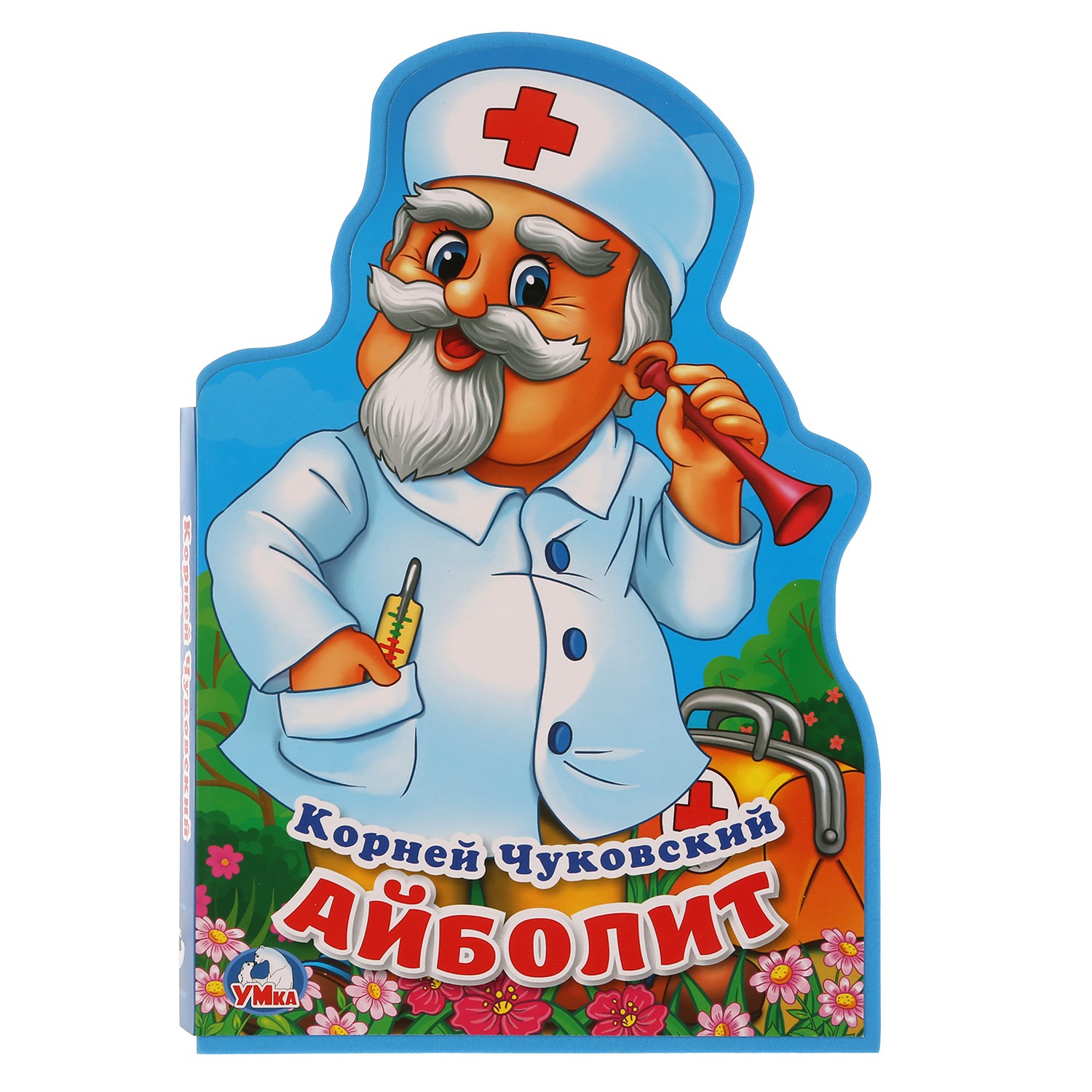 История с этой сказкой не так проста. Корней Иванович давно мечтал написать сказку о целителе зверей, но строки её давались с трудом. Однажды на Кавказе он заплыл далеко от берега. Вдруг возникли строки: 
                                                        О, если я утону,
                                                        Если пойду ко дну…
Чуковский поскорее выбрался на берег, нашёл сырую папиросную коробку и мокрыми руками записал на ней около 20 строк. Но начала и конца у сказки не было. Потом появились варианты: И пришла к Айболиту коза:
                   - У меня заболели глаза!
                   Прилетела к нему сова:
                   - Ой, болит у меня голова!
И только через несколько дней появились строки: 
И пришла к Айболиту лиса:
 - Ой, меня укусила оса!
 И пришел к Айболиту барбос:
 - Меня курица клюнула в нос.
Сюжет и композиция сказки
Композиция произведения
 Композиционно данное произведение состоит из небольших частей, что очень характерно для творчества Корнея Ивановича. У каждой части произведения есть своя определенная функция. Первая часть выступает своего рода зачином, что весьма характерно для народных сказок. Она помогает создать атмосферу сказки весьма необычным описанием места событий и самого доктора. В этот же момент, каждое из двустиший можно проиллюстрировать отдельной картинкой. Автор использует смежную рифмовку. Во второй части стихотворения разворачиваются события, которые идут перед самой завязкой сказки. Главным событием в этой части можно выделить выздоровление бедного зайчонка, которому отрезало ножки. Эта часть стихотворения является самостоятельной, но без неё не получилось бы показать всю яркость описываемых событий. Она раскрывает истинную сущность доктора, чтобы читатель лучше понял, о каком человеке идет речь. Если убрать данную часть произведения, то воображение читателя не сможет нарисовать полный образ всемогущего доктора, который способен исцелить любого.
Сюжет произведения 
К доброму доктору по имени Айболит обращаются за помощью разные звери. Всех их беспокоит какой-либо недуг, который они как можно скорее хотят вылечить, для чего и обращаются за помощью к Айболиту. Но однажды доктор получает срочную телеграмму, в которой его просят незамедлительно приехать в далекую Африку, где очень сильно заболели дети гиппопотама. Добрый доктор, не раздумывая ни минуты, отправляется на выручку зверям. По дороге он неоднократно рискует своей жизнью. Но он понимает, что в далекой Африке без его помощи могут погибнуть бегемотики и другие звери. Все его ждут с нетерпением. Дорога была очень сложной, но на помощь доктору вовремя приходили животные. Наконец он в Африке: 
Десять ночей Айболит
 Не ест, не пьёт и не спит, 
Десять ночей подряд
Композиция и особенности произведения
В третьей части произведения мы видим уже завязку основного события, которое и является центральным в произведении. Здесь меняется ритм повествования, он становится более торопливым и порывистым по сравнению с предыдущими частями. Да и строки становятся намного короче, передавая все беды и несчастья, которые обрушились на маленьких жителей далекой Африки. В четвертой, пятой и шестой частях произведения идет описание того, как Айболит добирался по Африке до места назначения. В пути он сталкивается с различными препятствиями и опасностями, но он знает, что его ждут бедные животные. Он должен им помочь. Именно это и придает ему силы двигаться дальше. Он активно борется со стихией, которая активно препятствует его передвижению. Но на пути Айболита встречаются верные помощники, которые оказывают доктору огромную услугу. Здесь каждому испытанию автор при помощи рифмы ставит в противовес определенного помощника. В седьмой части произведения мы видим непосредственно саму кульминацию. Действие начинает происходить в далекой Африке, где автор не скупится на описание заболевших животных и их тяжелого состояния. Тем самым он накаляет эмоции, держа читателя в напряжении. Все с нетерпением ждут приезда доктора, который сможет их вылечить и облегчить состояние. Ритм стихотворения так же меняется, он снова набирает обороты, становясь прерывистым, полным нетерпения. В каждой строчке нагнетается состояние беды. В восьмой части стихотворения читатель наблюдает развязку событий. Описывается труд доктора, в которых ярко выражены энергичность и действенность. В заключительной части произведения рассказывает о счастье зверей, которые, наконец-то, избавлены от боли и мучений. Они здоровы, энергичны и счастливы. Они готовы прославлять доброго доктора Айболита, который спас их от гибели.
Особенности произведения Сказка в стихотворной форме читается очень легко, поскольку для её написания Корней Иванович Чуковский выбирает простой детский язык. В ней заключается огромный смысл, который благотворно влияет на воспитание и формирование личности. Здесь показаны основные качества человека, которыми ни в коем случае нельзя пренебрегать в жизни. Добрый доктор готов помочь абсолютно каждому, кто нуждается в его помощи. На данном примере автор показывает, какую огромную роль играет умение вовремя прийти на помощь тому, кто очень в ней нуждается. В произведении «Айболит» показано то, на что способны крепкая дружба и взаимопомощь. Благодаря тому, что доктор помогал всем животным, они готовы оказать ему любую помощь. Звери очень ценят доктора, любят и благодарят. Так же автор показывает, насколько важен сплоченный коллектив и его слаженные действия. Если с какой-то бедой мы не можем справиться в одиночку, то вместе со своими верными товарищами мы обязательно добьемся успеха! Это поучительное детское произведение на самом деле затрагивает очень важные и актуальные темы, которые очень необходимы для правильного воспитания ребенка и формирования его личности.
Как дети 1 класса изображают сказку «Айболит»
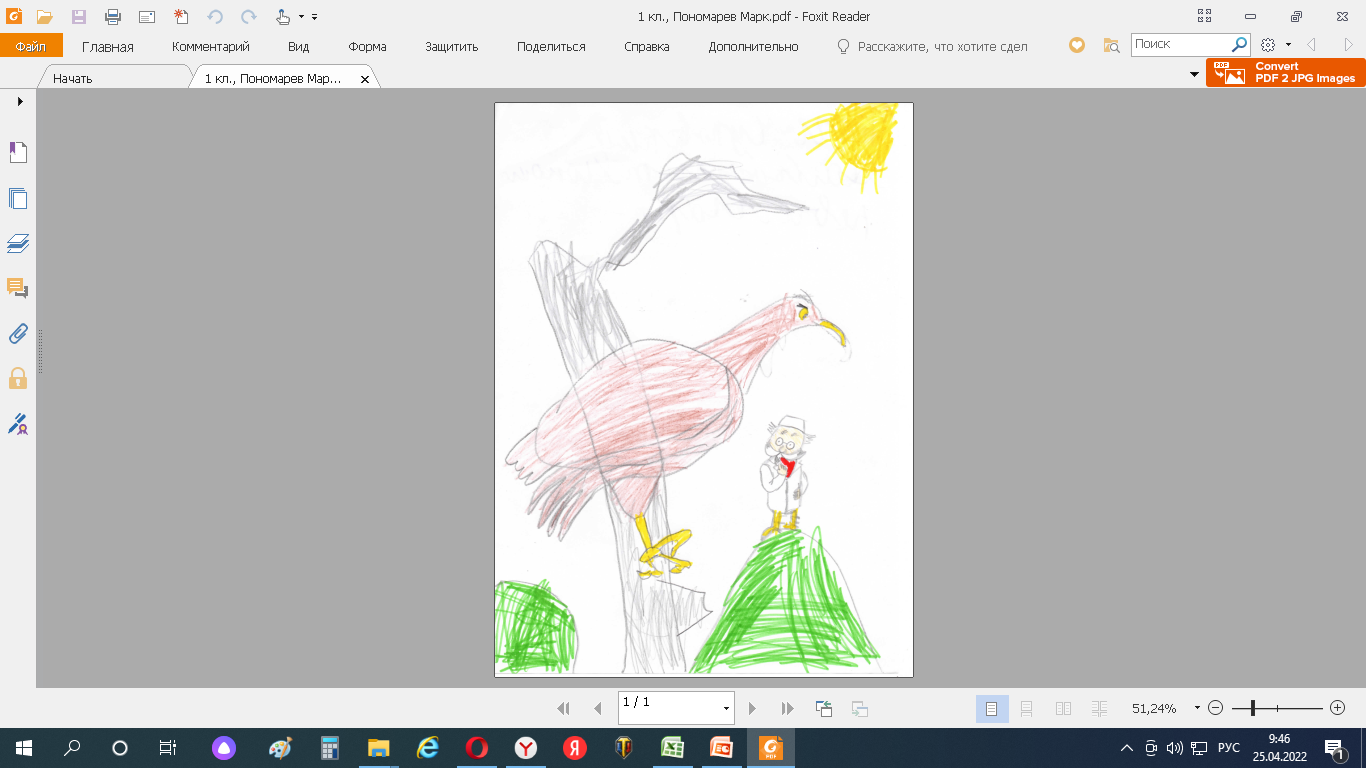 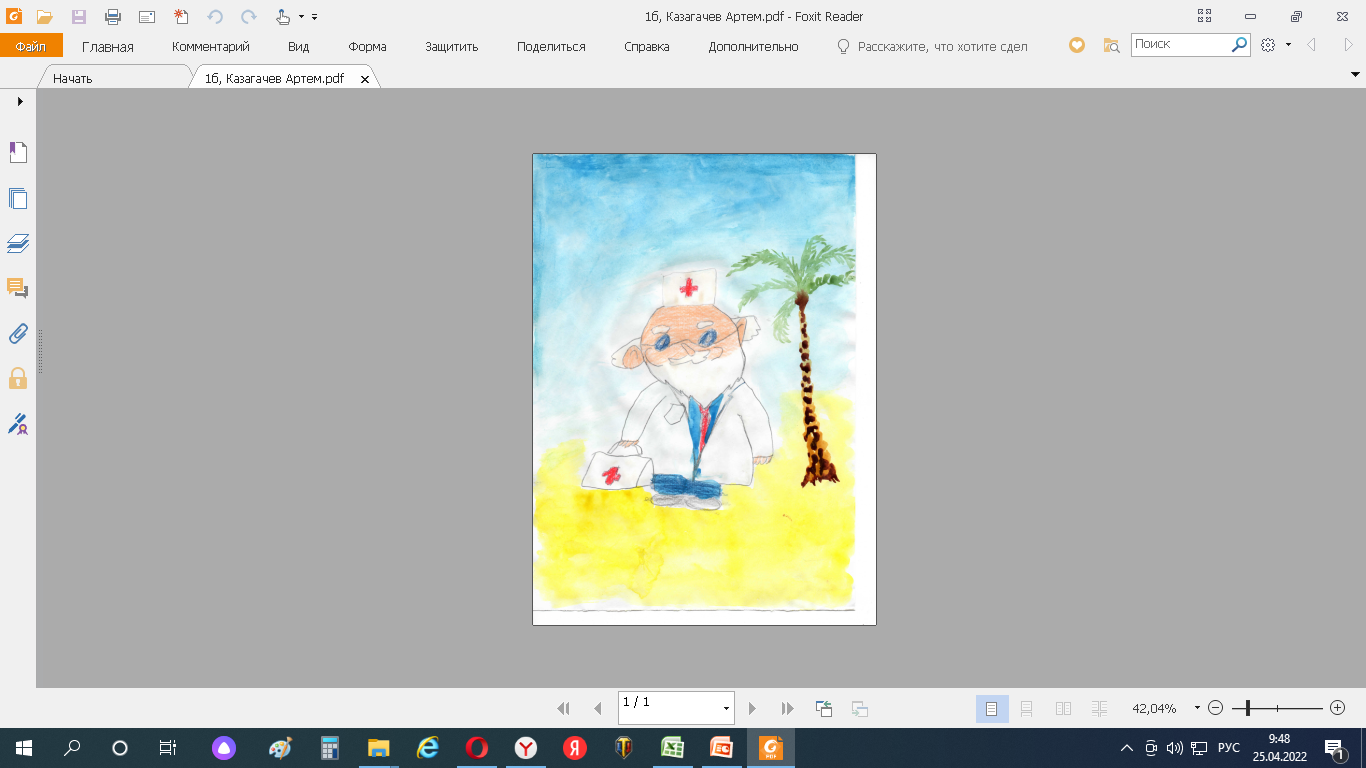 Казагачев Артем, 1б кл.
Пономарев Марк, 1 кл.
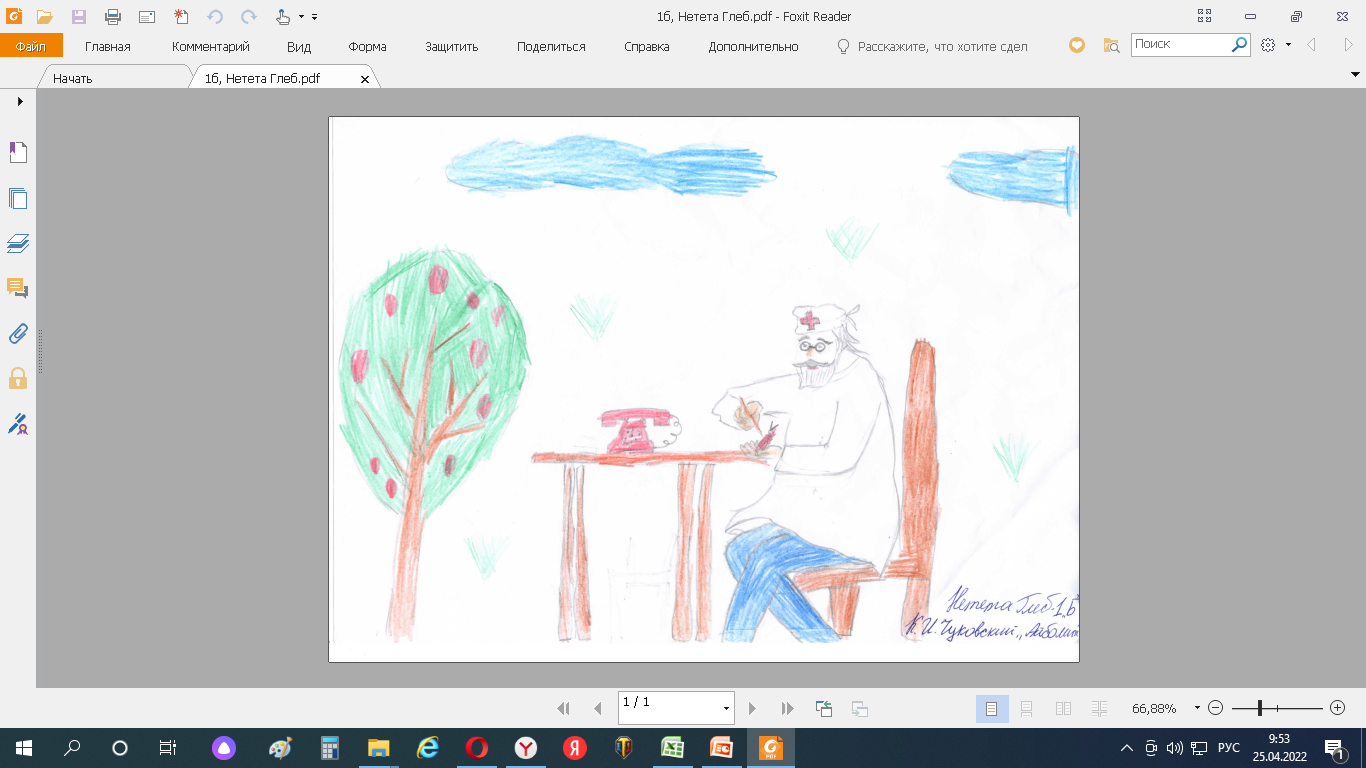 Нетета Глеб, 1б кл.
Павлова Валерия, 1г кл.
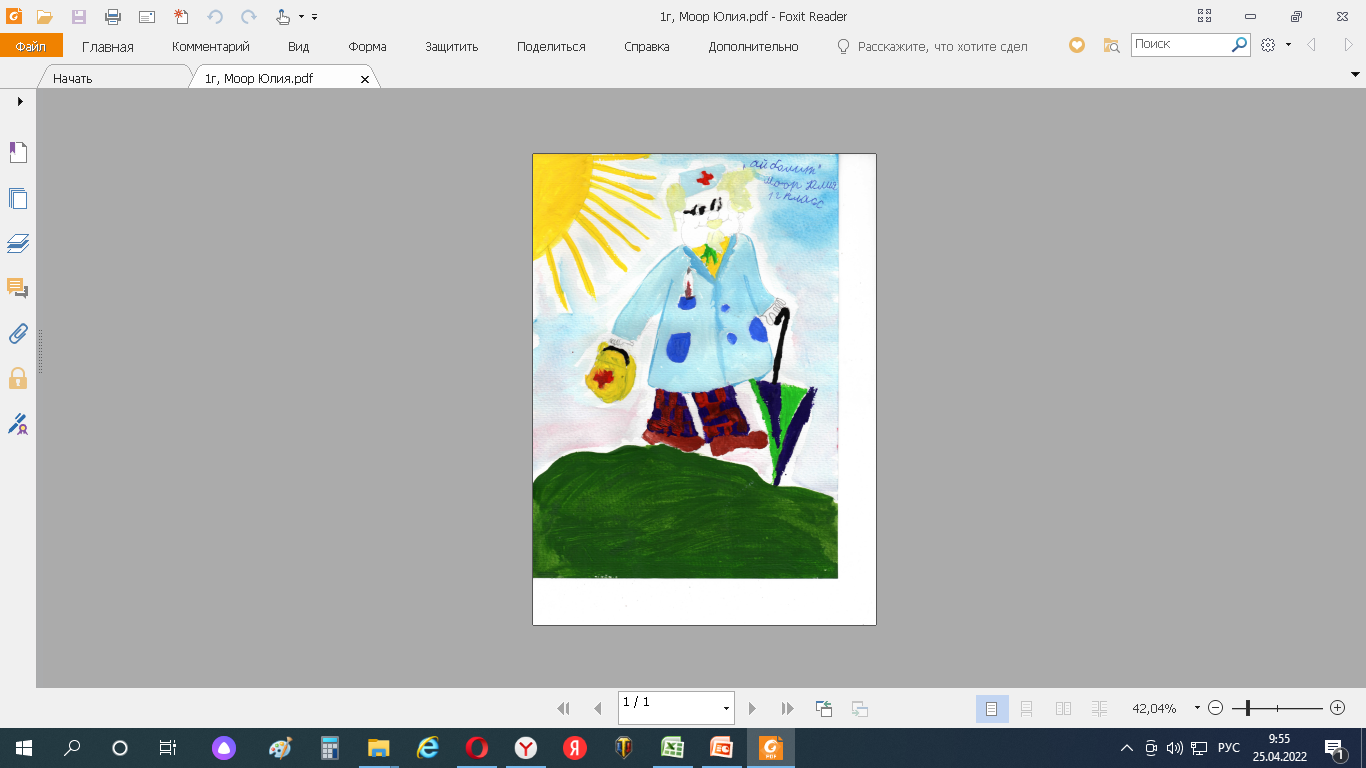 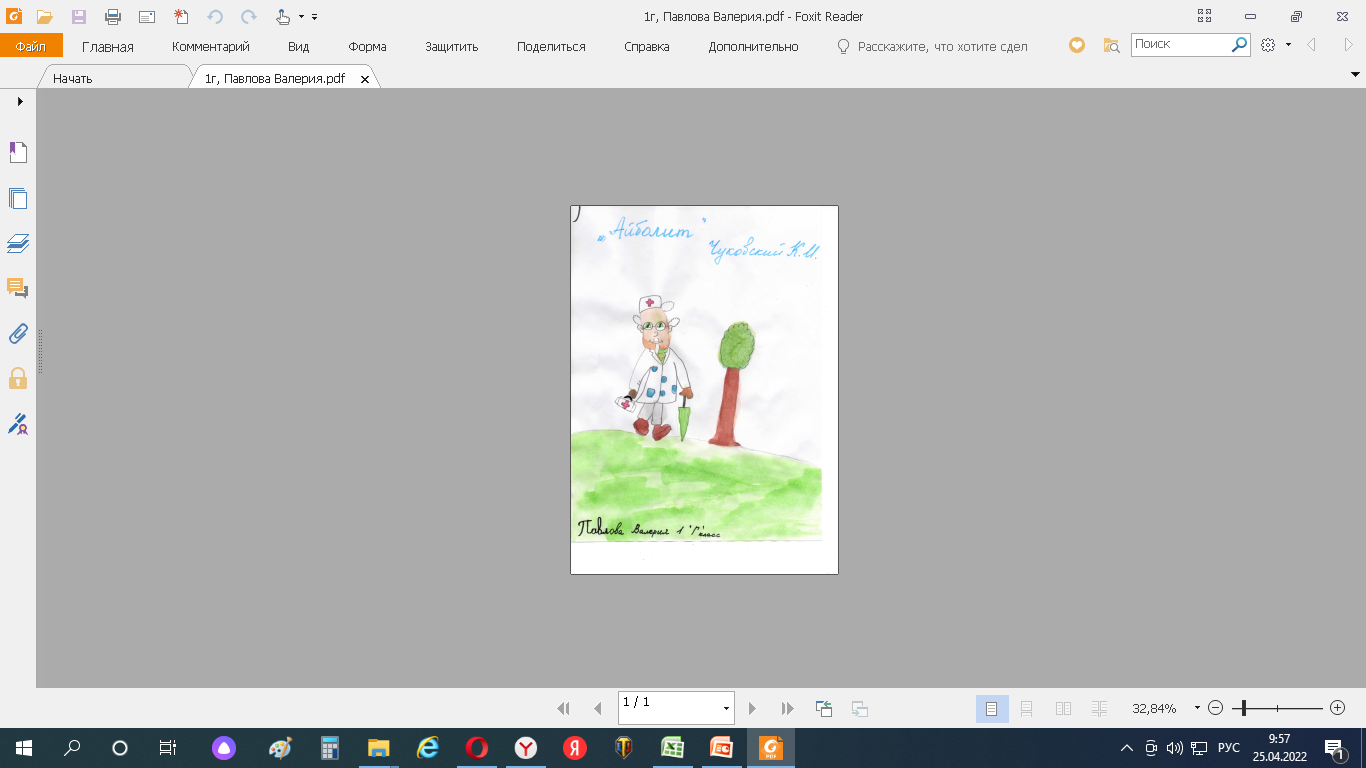 Моор Юлия, 1г кл.